Gender Studies                            	MED-17 Ms. Lindsay
Aim: What is the final project for our Media Unit? 


Do Now: (ON YOUR OWN): From the homework texts (yellow packet)…
Which text was the most interesting?
Which text was the most confusing? 
*Any other comments or questions on the packet or the unit so far? 

HW Due Today: Seminar Reflection sheet
FINAL PROJECT
Essential Question: What impact does the media's portrayal of gender have on its consumers?

Project: Media Critique
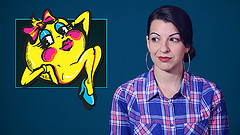 Let’s look at some examples…
Anita Sarkeesian has a ton of media critiques on YouTube (also on her site: feministfrequency.com)
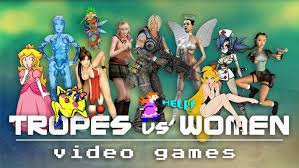 [Speaker Notes: 5 Creepy/Sexist Christmas Songs
Hunger Games & Katniss Everdeen]
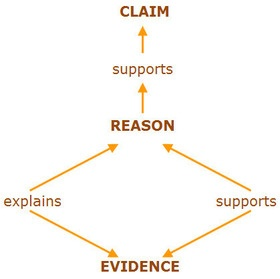 IN YOUR GROUPRead the text and highlight:
The CLAIM in blue 

The ARGUMENTS in pink 

The EVIDENCE in yellow

The ANALYSIS in green/orange
What you need to know…
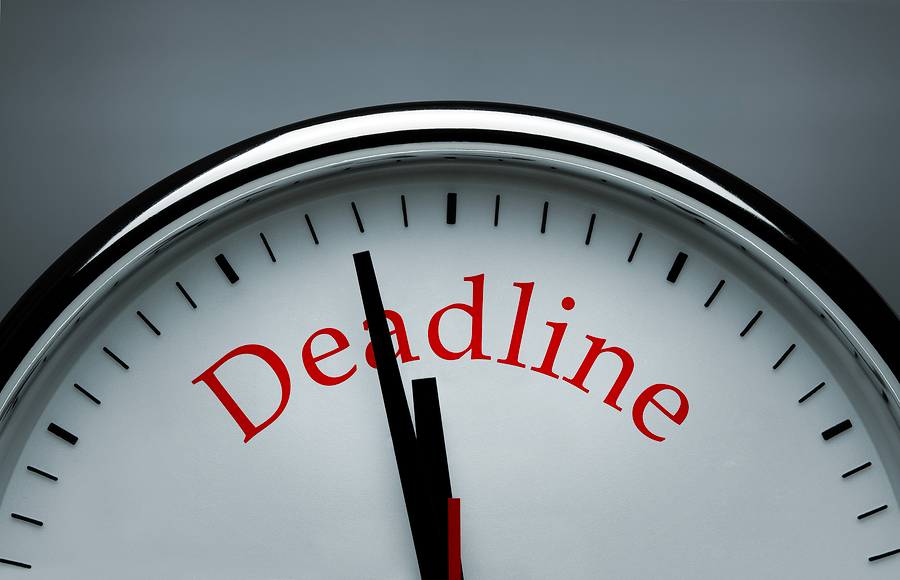 Due: Monday, December 22

Choose a piece of media 

Make a claim

Use THREE arguments to support your claim

Back up each argument with evidence & analysis
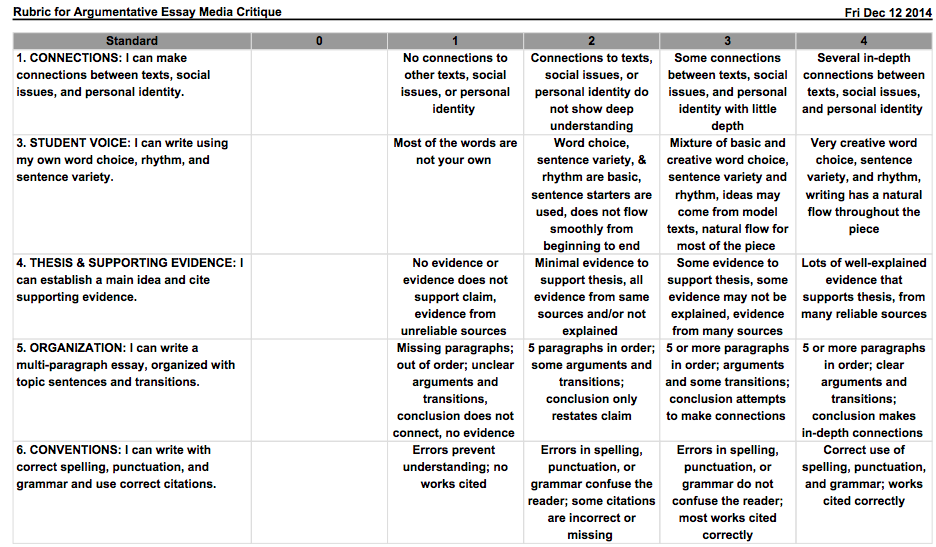 [Speaker Notes: RUBRIC]
HOMEWORK
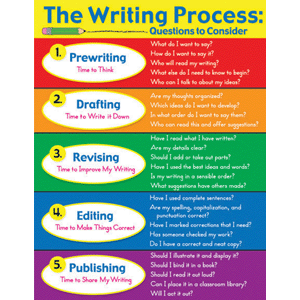 WRITE DOWN: 
The name of a piece of media to analyze.
Does it help or hurt MEN / WOMEN?
IN YOUR GROUPRead the text and highlight:
The CLAIM in orange 

The ARGUMENTS in pink 

The EVIDENCE in yellow

The CONNECTIONS in purple 

The ANALYSIS in green
[Speaker Notes: *use this slide with Sarkeesian’s Hunger Games & Katniss piece (it makes connections to other media, while the songs pieces does not)]